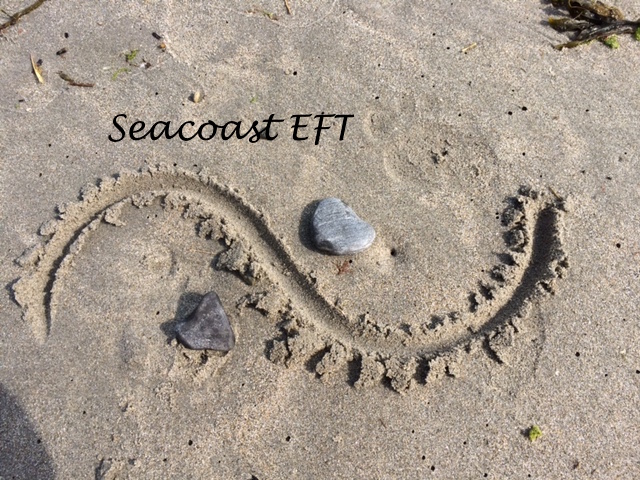 Presents Jim Thomas, LMFT